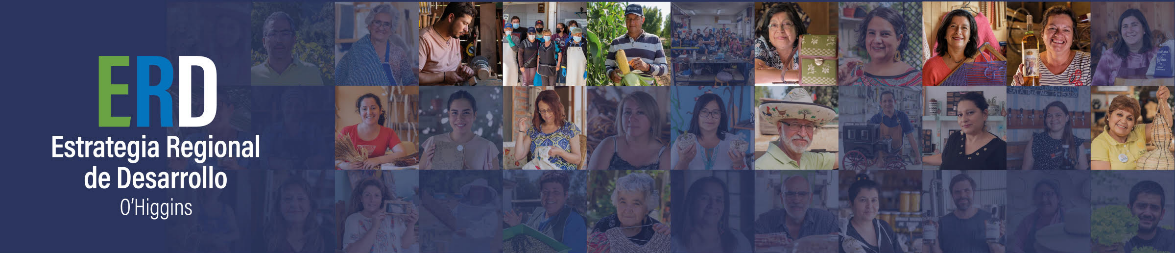 Síntesis Taller Comunal 
PAREDONES
29 de enero de 2024

Estrategia Regional de Desarrollo (ERD) Región del
Libertador Bernardo O’Higgins
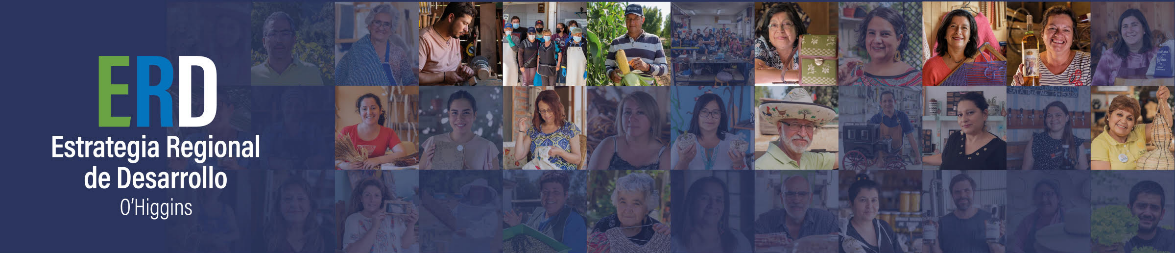 Presentación
Este documento es una síntesis interpretativa que recoge los puntos esenciales expresados por los vecinos y vecinas de la comuna durante el Taller Comunal en Paredones.

No propone registrar todas y cada una de las intervenciones, sino ofrecer una perspectiva de conjunto sobre la conversación desarrollada durante la sesión.

La circulación de este documento vía correo electrónico, tiene por objetivo obtener una última instancia de retroalimentación participativa en la elaboración de la ERD 204-2035, para determinar si el documento distorsiona significativamente lo expresado durante la sesión (sea por añadidura o por omisión). 
Por ello, es conveniente que los comentarios se refieran y justifiquen en relación al presente documento en la pagina web www.erd.uoh.cl en la sección “Comentar”.

También puede escribirnos al correo estrategiaregional@uoh.cl Indicándonos su nombre y comuna.
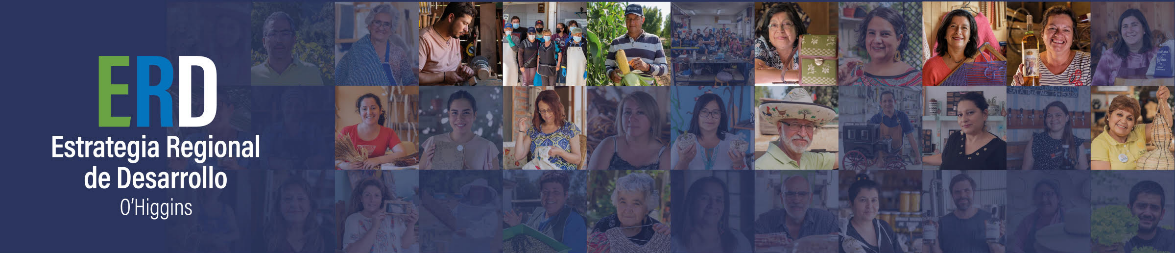 Región de O’Higgins ideal 2035
Con mucho entusiasmo, una buena asistencia de vecinos y vecinas de Paredones proyectó su región del futuro. A mediados de la próxima década, O’Higgins contará con acceso a salud y educación de calidad, será un lugar seguro y libre de contaminación, que protege y cuida el agua. En la región futura impera la conciencia del cuidado del medio ambiente. Cuenta con buena conectividad vial y telefónica, así como con un sistema de agua potable modernizado y equitativo para todos los sectores. Destacan actividades como la pesca, agricultura, artesanía, hotelería y turismo. La cultura y las tradiciones son parte de la identidad de los habitantes. Se realizan actividades deportivas asociadas al mar.
Educación de calidad y con valores, con escuelas modernas, cuenta liceos politécnicos con diversidad de carreras profesionales acordes a las diferentes zonas, existen comités interdisciplinarios y estudiantes con capacidades diferentes tienen a disposición distintos profesionales. Todo accesible económicamente. El sistema logra que los jóvenes se interesen por las actividades económicas de la región, como la pesca, agricultura, y turismo. Se destaca la preocupación por niños y niñas con trastornos de aprendizaje, además del apoyo a jóvenes de escasos recursos para acceder a estudios superiores. También hay talleres para artesanos y talleres deportivos, con una diversidad de centros comunitarios enfocados en mujeres, niños, jóvenes, adultos mayores, deporte y cultura. 
Cuenta con servicios de salud modernos, con gran cantidad de profesionales, atención de 24 horas y con cobertura en todos los lugares de la región. En especial, la comuna cuenta con CESFAM con recursos suficientes, especialidades y una atención de calidad.
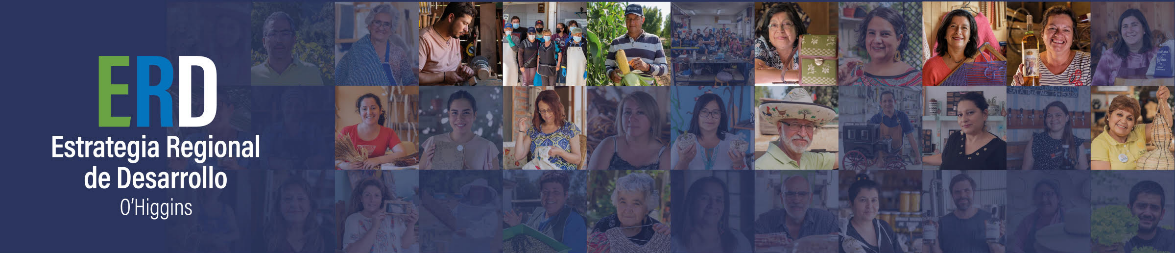 Región de O’Higgins ideal 2035
En cuanto al medioambiente, la región imaginada está libre de microbasurales, basurales y plásticos. Hay suficientes puntos de reciclaje, cubriendo adecuadamente en las playas, servicios efectivos de reciclaje. Hay educación en una cultura de reciclaje. Disminución de incendios mediante políticas de prevención de incendios forestales y creación de conciencia entre turistas y población flotante. Aprovechamiento de energías renovables como la luz solar (paneles solares). Hay una distribución equitativa y justa del agua de regadío, lo que supone acceso y fiscalización de las aguas de regadío, incluyendo especialmente el control de tranques ilegales. Tranques y esteros está limpios para evitar las inundaciones por basura que los obstruye.
La región, dentro de una década, posee excelente conectividad vial, caminos con buena infraestructura, luminarias y acceso a sectores rurales y urbanos. Calles y caminos interiores o rurales están bien pavimentadas e iluminados. Se ha limpiado la maleza que rodea las calles para construcción de aceras. También hay transporte público accesible a todos los sectores. 
 Existe una buena seguridad pública, con tenencias y comisarias en diferentes puntos de la región. Se han eliminado la delincuencia y la drogadicción. Hay también, para algunos, leyes más duras con la delincuencia, pero también políticas sólidas de inserción social para las personas vulnerables (SENAME, víctimas de violencia intrafamiliar, etc.).
Hay más acceso a trabajos con políticas de incentivo a la inversión. El desarrollo económico enfocado en la pesca, turismo y agricultura. Hay mejorado las pensiones y en el futuro la tercera edad tiene condiciones dignas de vida. En general, hay mayor protección a grupos vulnerables de parte de la comunidad
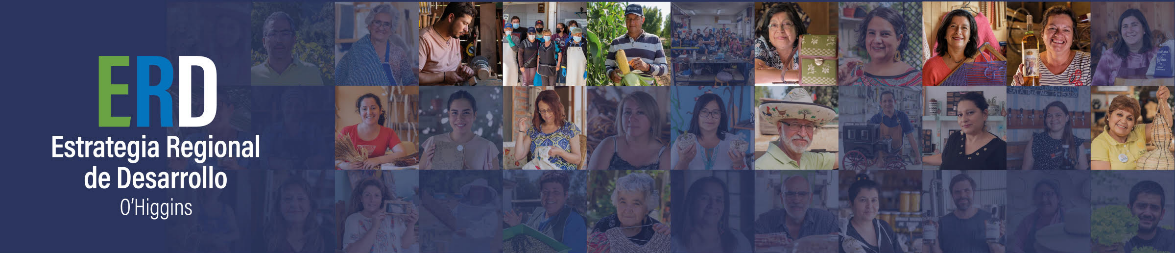 Problemas
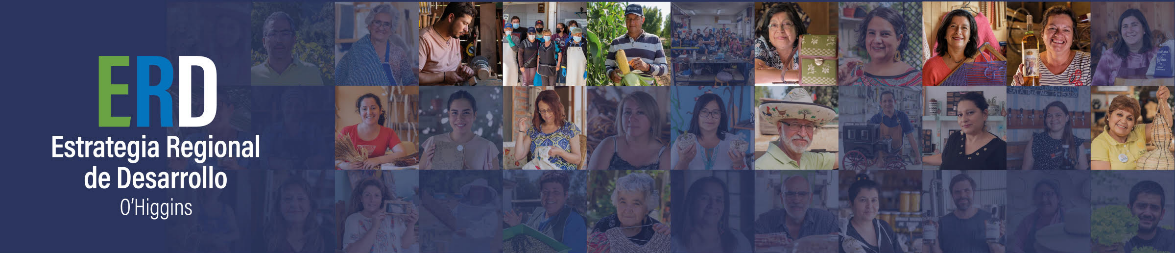 Problemas
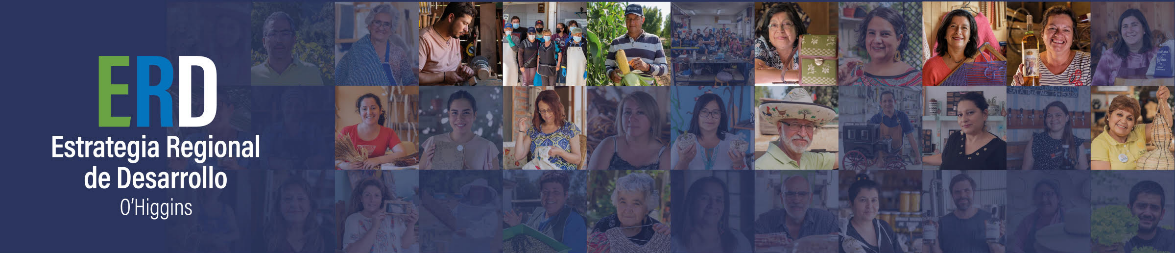 Problemas
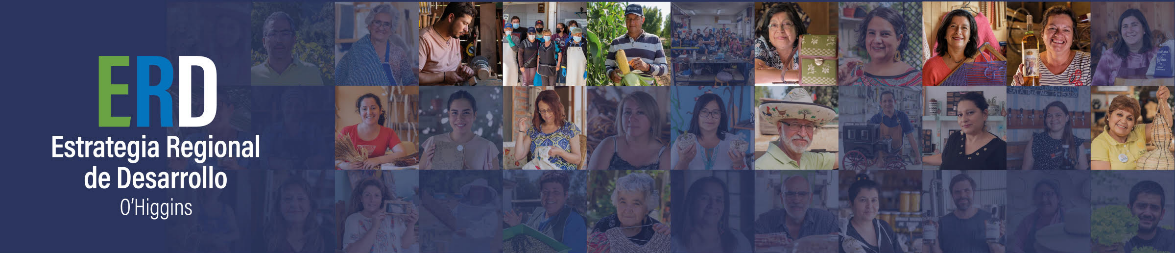 Problemas
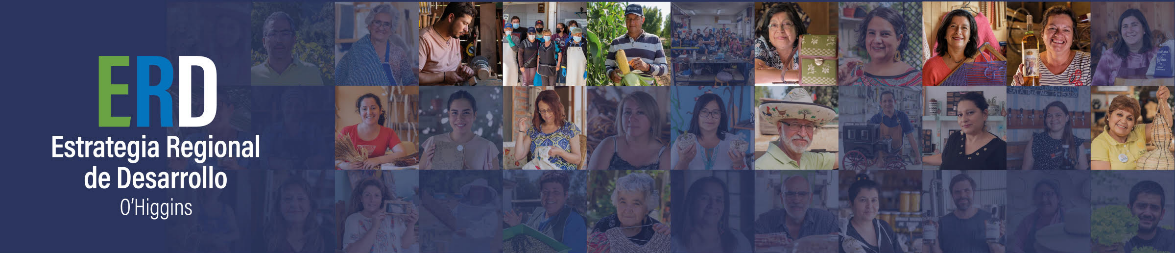 COMENTA
Le invitamos a comentar esta síntesis en el siguiente link:
COMENTAR

Si quiere conocer más sobre la Estrategia Regional de Desarrollo visite la siguiente web:
erd.uoh.cl
Consultas a:
estrategiaregional@uoh.cl
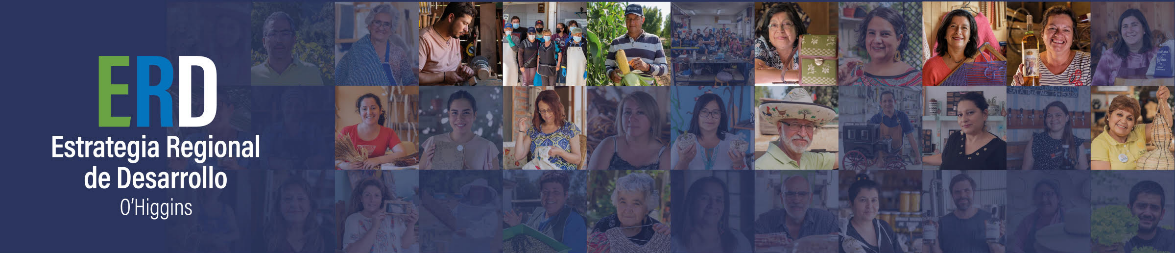 SÍNTESIS TALLER COMUNAL - ERD 
Paredones 

¡MUCHAS GRACIAS VECINAS Y VECINOS!